Tape art
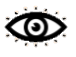 Wat is tape art?
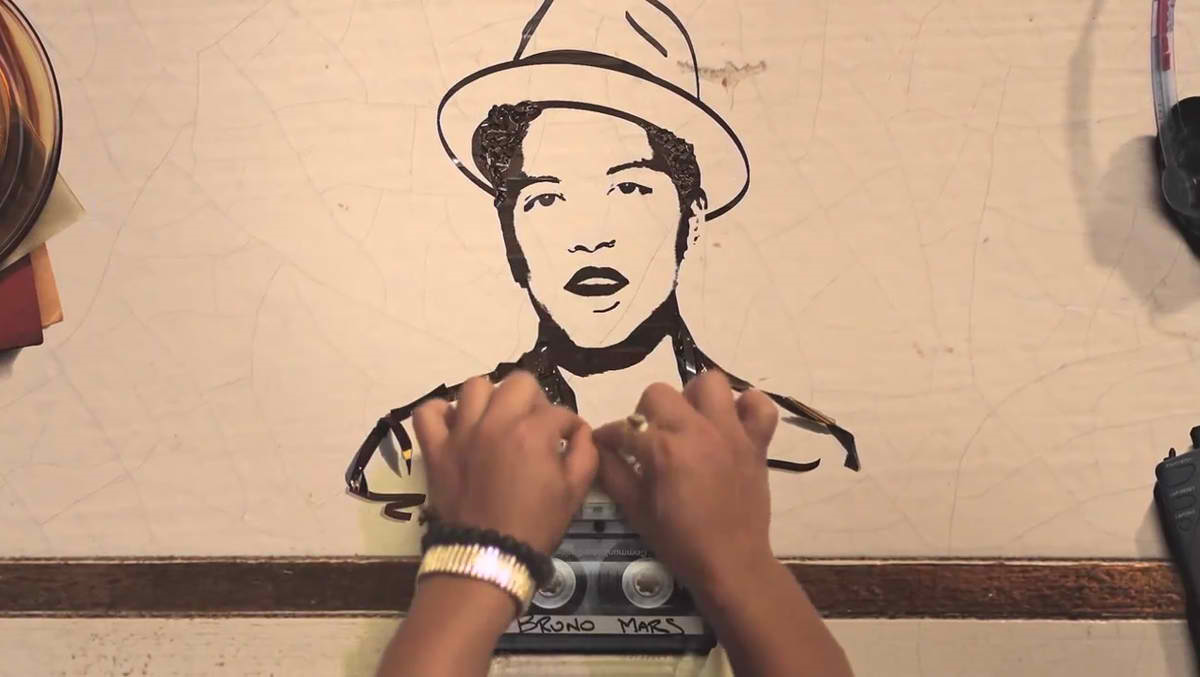 http://www.youtube.com/watch?v=LjhCEhWiKXk
Popsterren
Dimitri Vegas
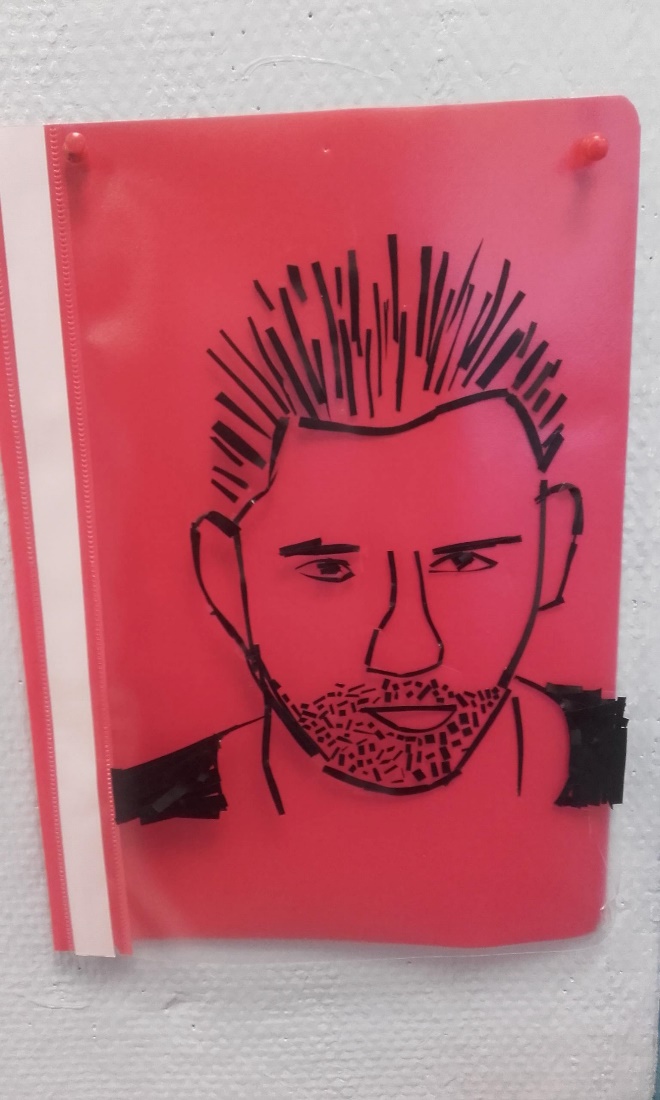 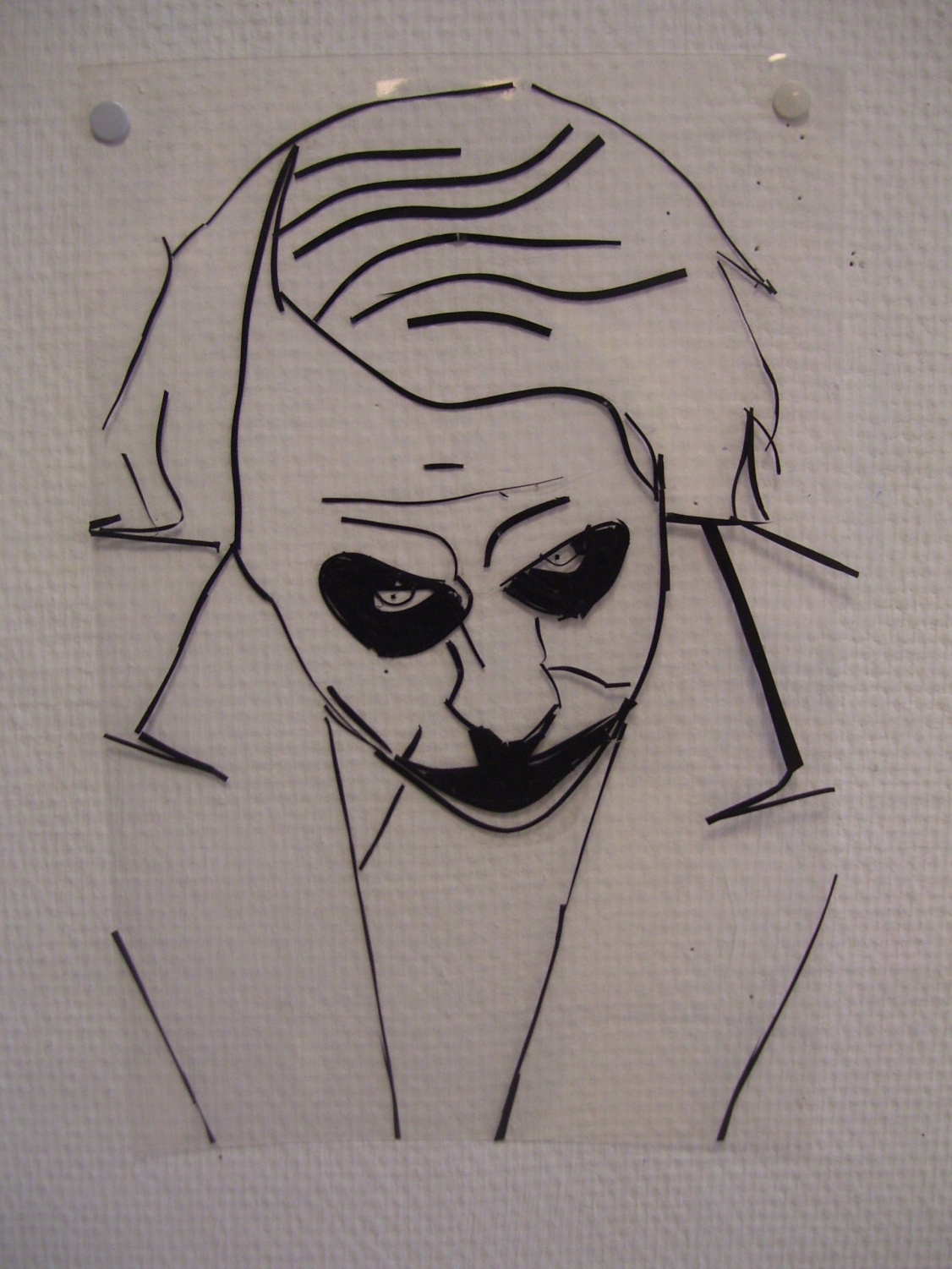 Ariana Grande
The joker
[Speaker Notes: Iedereen heeft wel een eigen voorkeur of eigen genre (rock – pop – metal - …) van muziek en daar gaan wij vandaag iets mee doen! 

We gaan jullie favoriete muziekartiest maken met tape!]
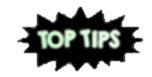 Toptips
Wat leren we vandaag? 

Verschillende technieken gebruiken 
Contouren duidelijk accentueren 
Dikke en dunne stroken tape gebruiken 
Voorzichtig met materiaal omgaan
[Speaker Notes: Verwijzen naar de doelen!]
Wat heb je nodig?
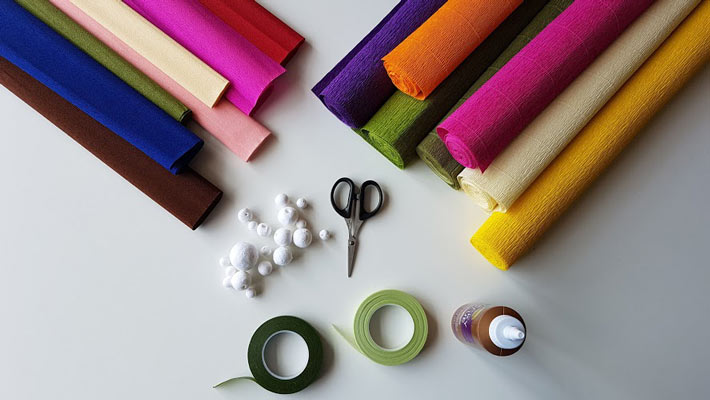 Zwarte tape 
Schaar 
Foto
Plastieken mapje
Zelf tape art maken
Bestudering gezicht:
Wat valt op aan de foto? 
Wat zijn de specifieke kenmerken van je popster? 
Waar zijn de contouren duidelijk? 
Hoe kijkt de persoon? (vooraanzicht, zijaanzicht,…)
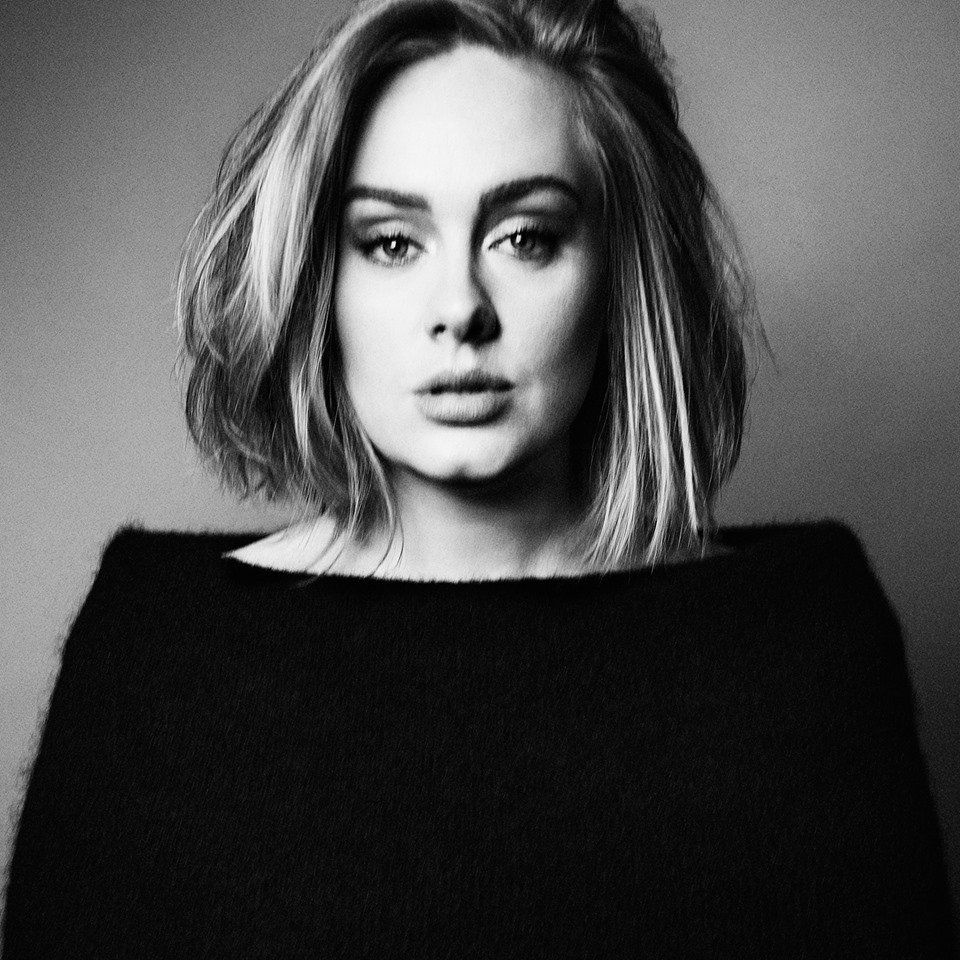 Aan de slag!
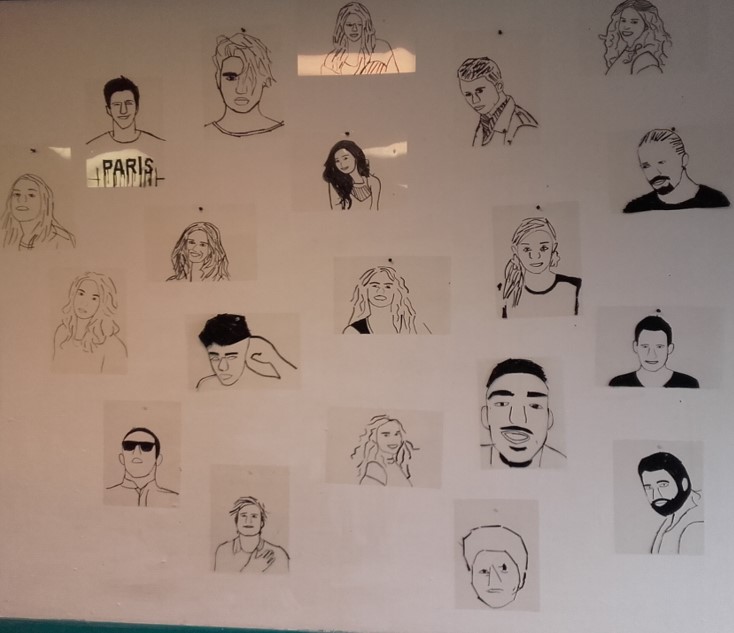 Steek je foto in je mapje 
Knip hele fijne stroken van jullie tape
Bij grote zwarte vlakken  grote vlakke tape 
Volg met de fijne strookjes de contouren van jullie foto (bv. kaak, ogen,…)
Reflectie
Heb ik verschillende technieken gebruikt? 
Heb ik de contouren duidelijk gemaakt? 
Heb ik dikke en dunne stroken tape gebruikt? 
Ben ik voorzichtig geweest?
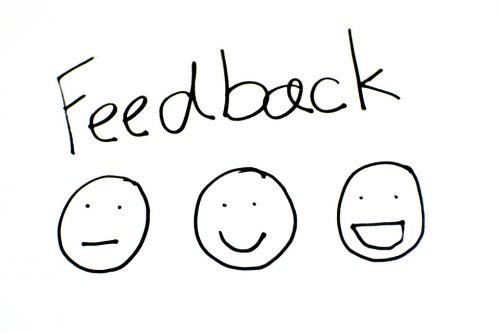